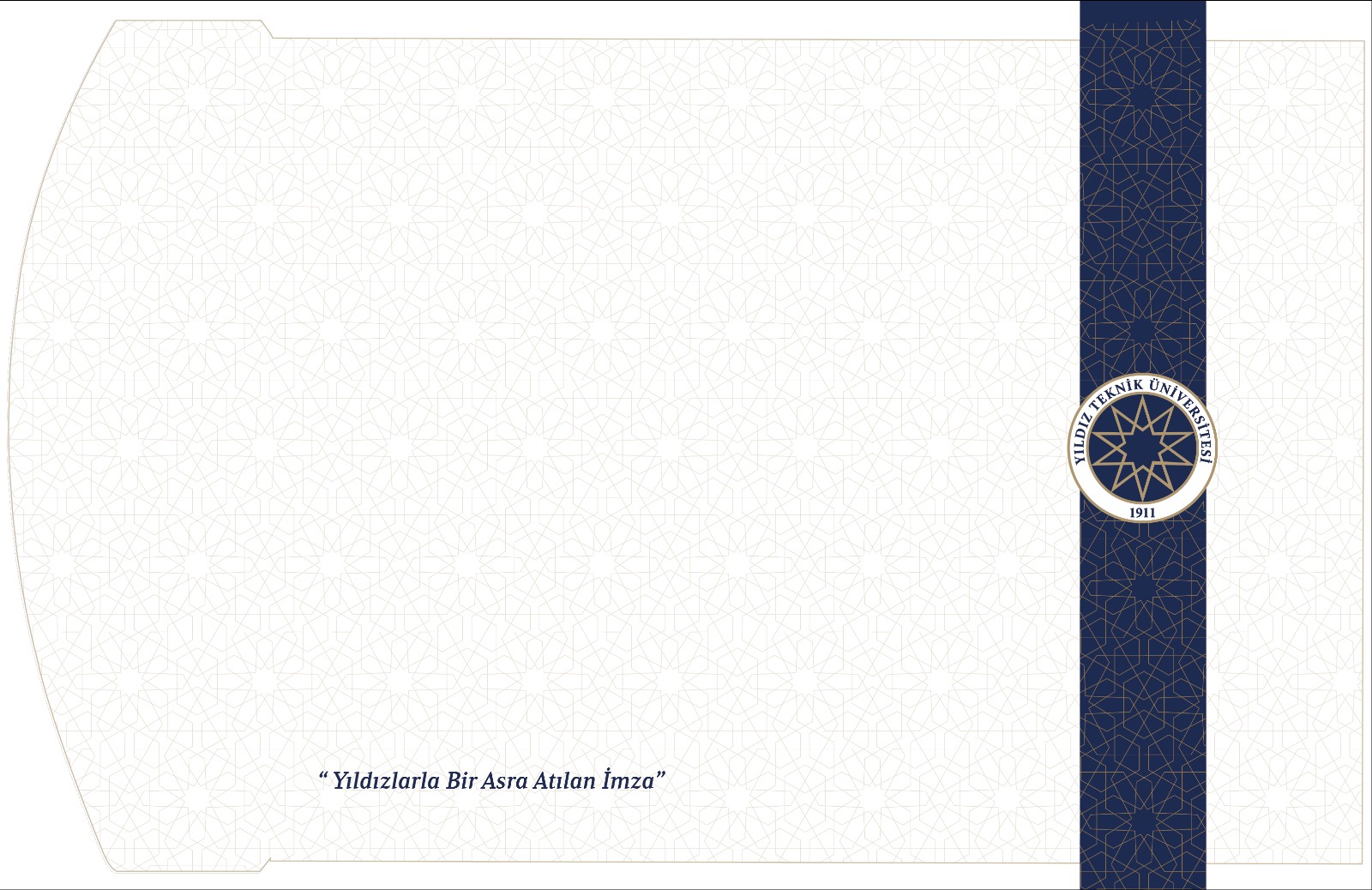 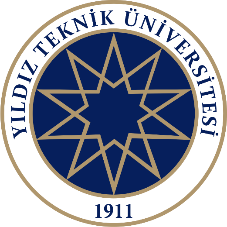 YILDIZ TEKNİK ÜNİVERSİTESİ
ÖĞRENCİ REHBERLİK VE 
KARİYER MERKEZİ
Doç. Dr. Şükran Şeker
Müdür
03.10.2022
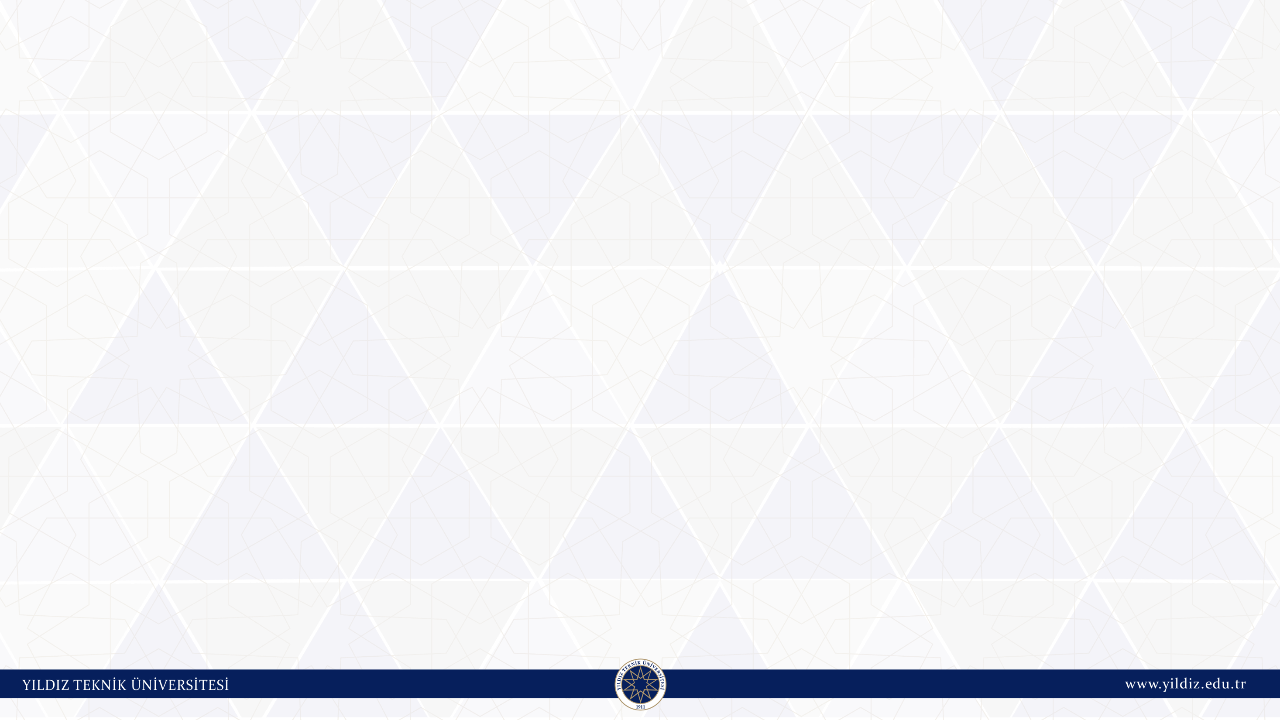 ÖĞRENCİ REHBERLİK VE  KARİYER MERKEZİ
Öğrenci Rehberlik ve Kariyer Merkezi (ÖRKAM) Davutpaşa Kampüsü Kışla Binası giriş katında
A 1024 no lu odada yer almaktadır.
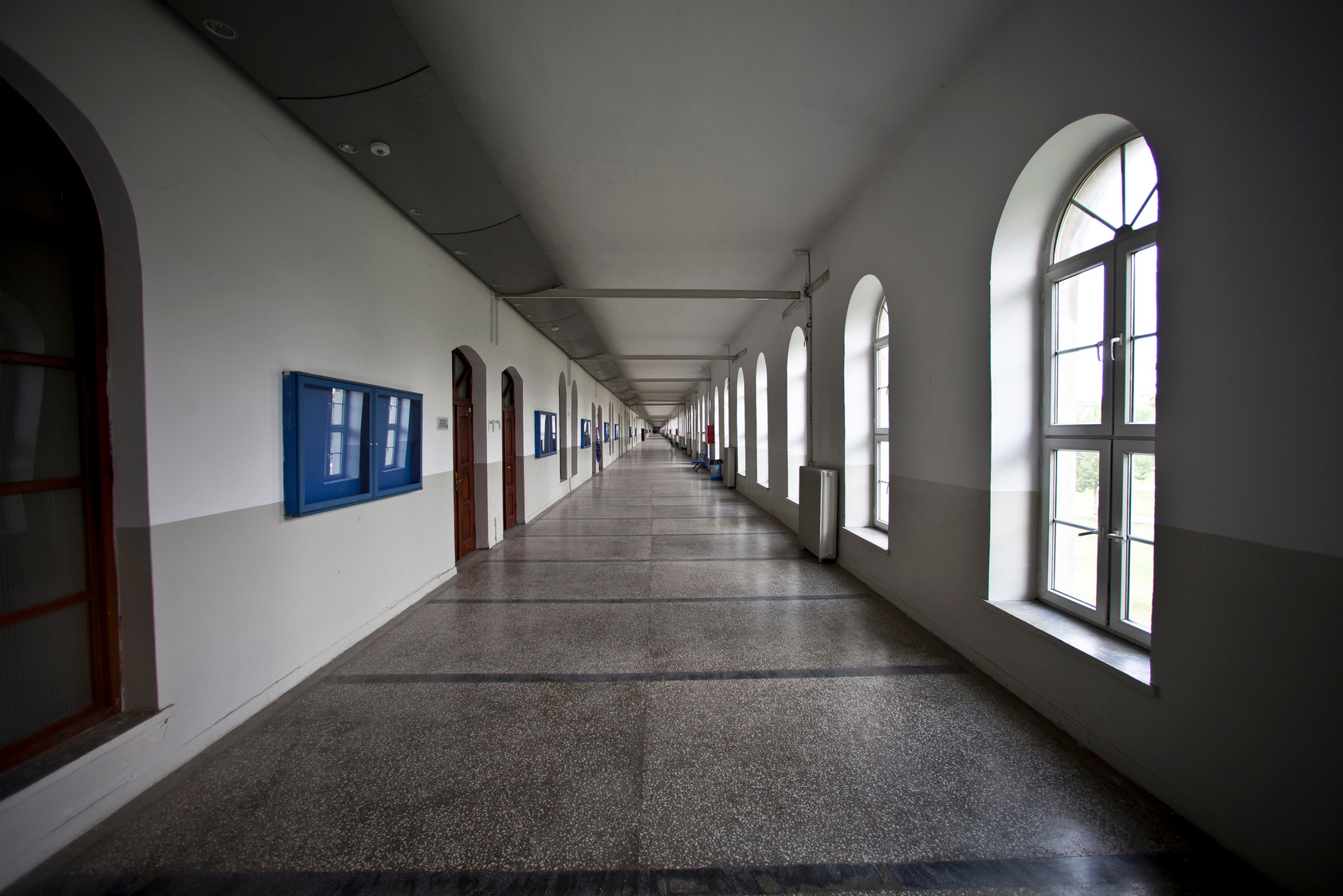 www.orkam.yildiz.edu.tr
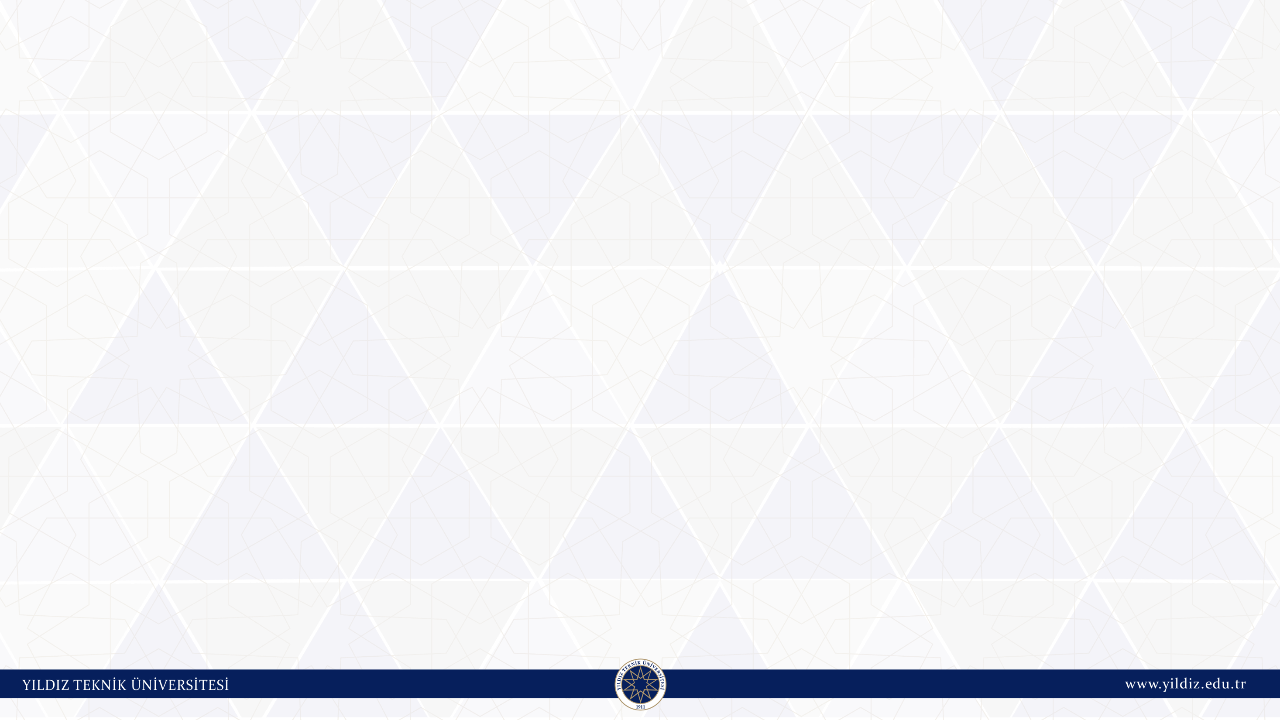 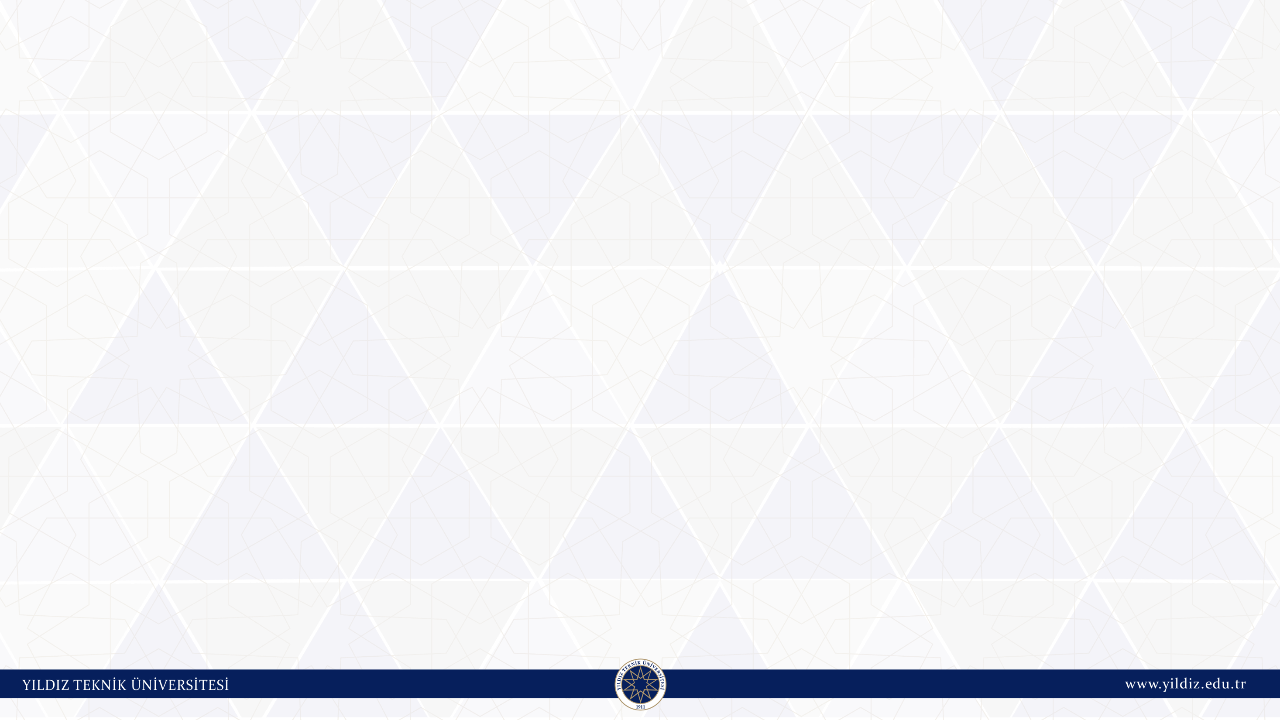 ÖĞRENCİ REHBERLİK VE  KARİYER MERKEZİ
Amacımız, öğrencilerimizin eğitimleri sırasında kendilerini tanımalarını sağlayarak, iş dünyasının ihtiyaçları doğrultusunda kariyerlerinin planlanmasında destek sağlamak ve mezuniyet sonrası kendilerini geliştirebilecekleri işlere yerleştirilmelerini sağlamaktır. 
•Merkezimiz; öğrenciler, mezunlar ve çalışanların yetenek, bilgi, beceri, ilgi ve isteklerini dikkate alarak kariyer planlama ve geliştirme yetkinliklerinin iyileştirilmesini sağlamayı amaçlamaktadır
www.orkam.yildiz.edu.tr
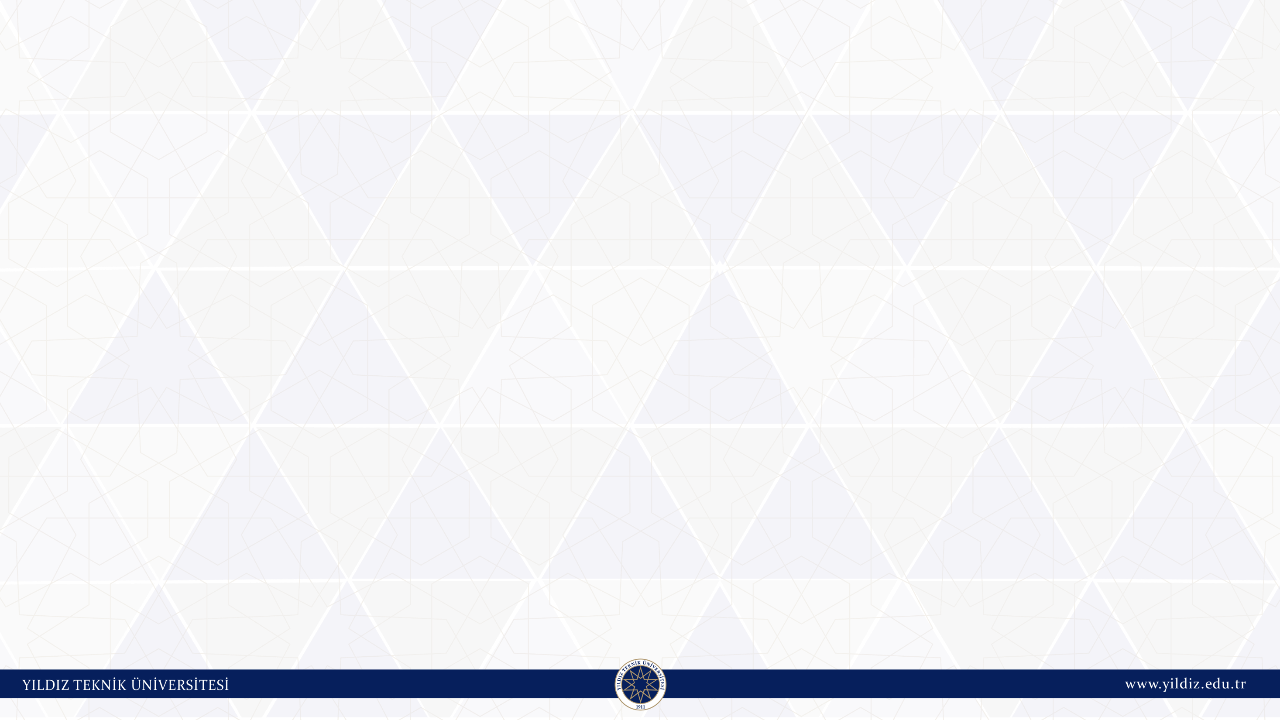 Kariyer Danışmanlığı
Kariyer Fuarı
ÖĞRENCİ REHBERLİK VE  KARİYER MERKEZİ
İş ve Staj Olanağı Sağlama
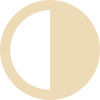 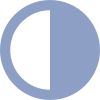 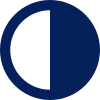 Seminer ve Konferanslar
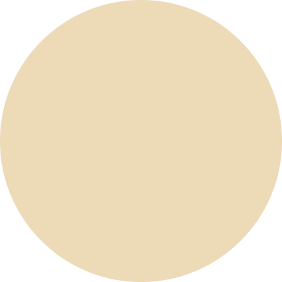 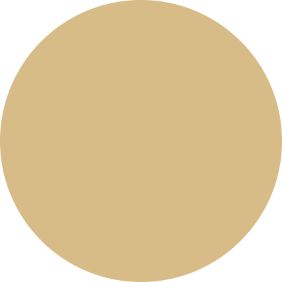 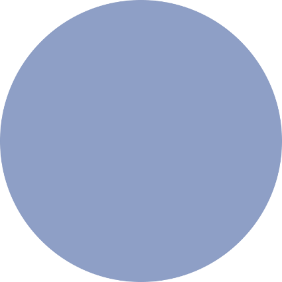 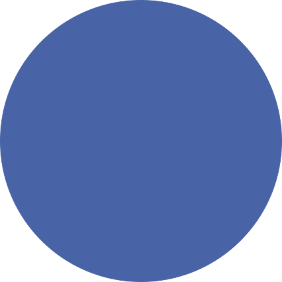 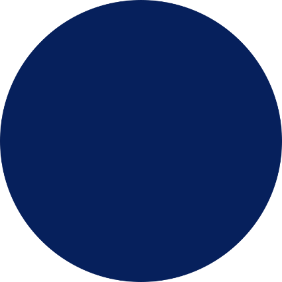 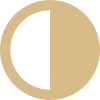 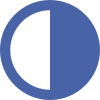 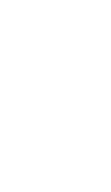 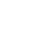 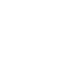 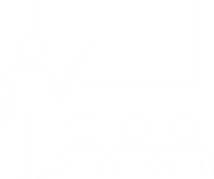 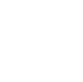 Teknik Geziler ve Eğitimler
www.orkam.yildiz.edu.tr
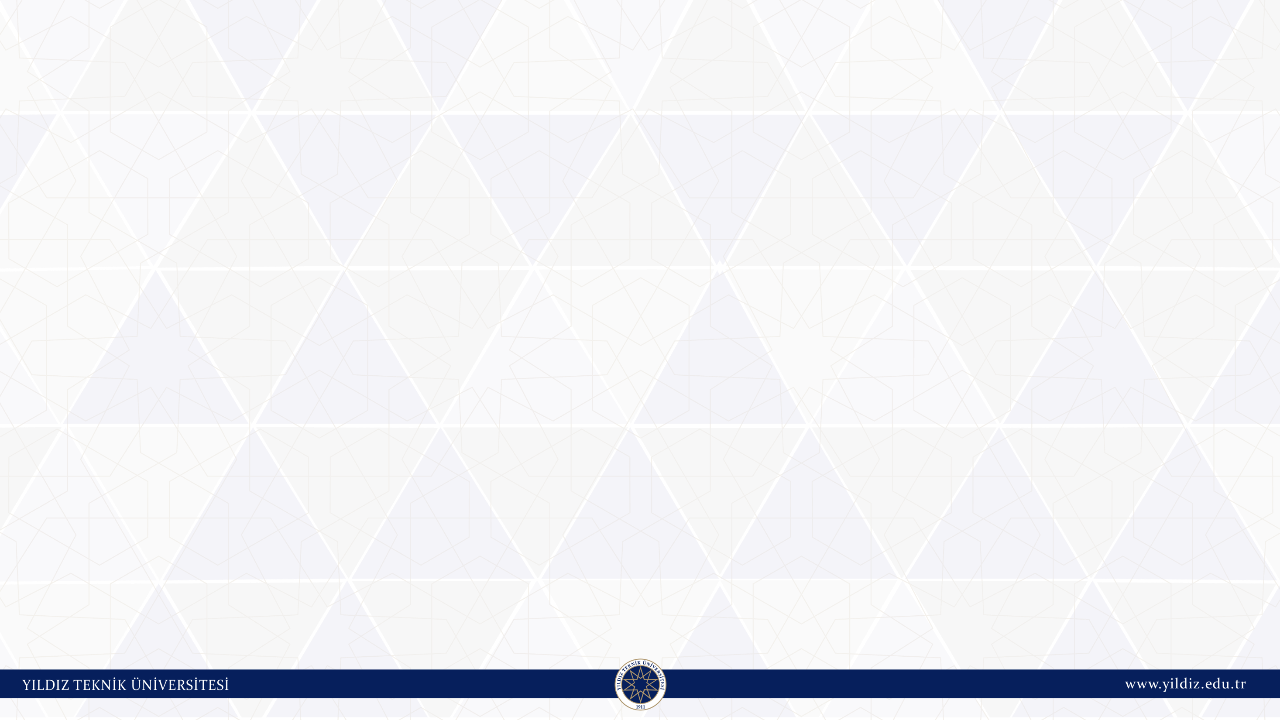 Öğrenci Rehberlik ve Kariyer Merkezi (ÖRKAM)
www.orkam.yildiz.edu.tr
İletişim
orkam@yildiz.edu.tr
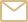 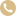 +90 212 3836566 / +90 212 3836568
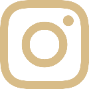 instagram.com/ytukariyer
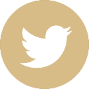 twitter.com/ytukariyer
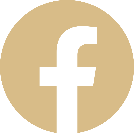 facebook.com/yildizkariyermerkezi
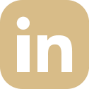 linkedin.com/ Yıldız Teknik Üniversitesi Öğrenci Rehberlik ve Kariyer Merkezi
Öğrenci Rehberlik ve Kariyer Merkezi (ÖRKAM)
http://www.orkam.yildiz.edu.tr/